Уроки физики    Вторушина С.В.  10  класс Т№2 (Осн..   ур-ние МКТ)
Урок - 4  (МКТ и ТД ) раздел (I)
ТЕМА: /Т.2/ ИДЕАЛЬНЫЙ ГАЗ. ОСНОВНОЕ УРАВНЕНИЕ МКТ ГАЗОВ.
ЦЕЛИ:
Ввести понятие «идеальный газ», термодинамика, термодинамические параметры, абсолютный ноль температур в МКТ и ТД.
Доказать, что температура есть мера средней кинетической энергии.
Научить учащихся выводить основное уравнение МКТ.
Начать изучение закона Шарля.
Вывести уравнение Менделеева- Клапейрона. 
ЗАДАЧИ: 
ТИП УРОКА:
ВИД УРОКА:
ДЕМОНСТРАЦИИ:
Изохорный процесс.  Закон Шарля / p = p0 (1 + t)/ БНП модель№7
Распределение молекул по скоротям  БНП модель№9
Установление температур при контакте  горячих и хол. тел БНП модель№14
Уроки физики    Вторушина С.В.  10  класс Т№2 (Осн..   ур-ние МКТ)
( Давление и температура в ТД и МКТ).
Что такое давление?
Что такое температура?
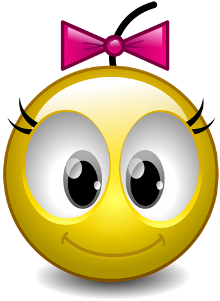 Домашнее задание.
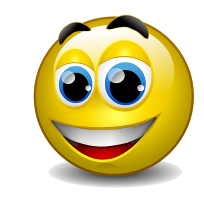 Тема №2
§§ 61-66,68
Упр11(8-10)12(1-4)Гр.№3
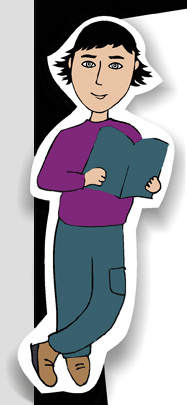 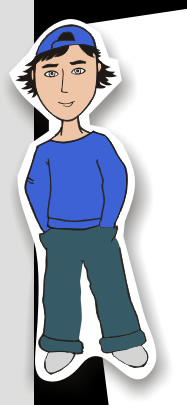 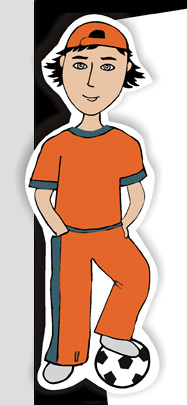 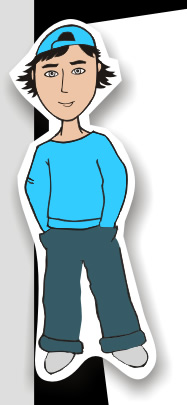 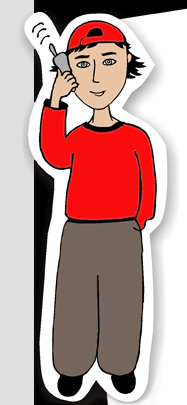 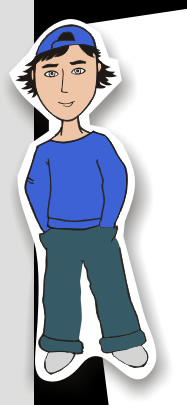 Физика 10
Тема №2
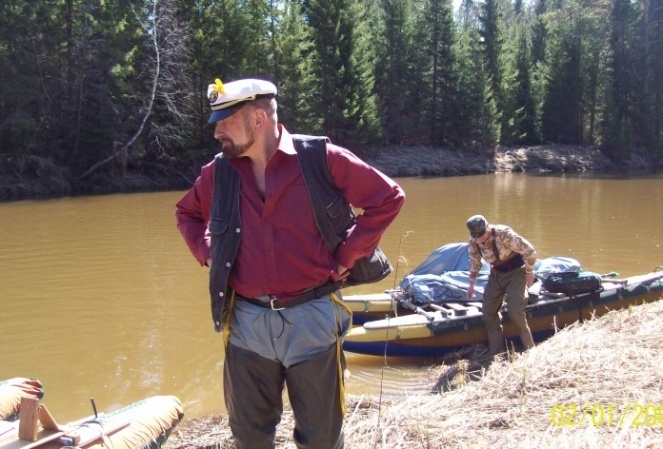 Основное
Хаотически…
Состоят …
уравнение
F  = ma
взаимодействуют
Мкт
Физика от физика, стр.8. 2-1,2
ТЕРМОДИНАМИКА.
F  = ma
Т.Д. описывает… m, V,p, t0
теплообмен    t0    t0
ТД равновесие… m, V,p, t0 =const
сама…  больной…
T = t0 +273
00С             1000                      t0C
Шарль 1787
p
=1/273
p=p0(1+t0)
p
p=p0T
p0
-2730C
0           100      t0C
273K    373    T
0 K
U
t0
T = t0 +273
I=
R
F  = ma
v-(-v0)
2mv
2m1v
nvt S
2n  mv2
t
t
t
6
3   2
K = 3/2kT
основное ур-ние  мкт
1.состоят из…
2. хаотически… 1/6…
Идеальный газ
3.взаимодействуют  U=NK+П  
v0
f 1 = m1a =
m1
=
= f 1
T = t0 +273
v
кол-во ударов о стенку
n vtS/6
N = N0/6=
nV/6  =
S
vt
F/S =  p
F= f 1N =
= 1/3 nm1v2
p= 1/3 nm1v2
= p
= 2/3 nK
p= 2/3 nK
p0T = 2/3nK 
K = 3/2kT
v-(-v0)
2mv
2m1v
nvt S
2n  mv2
t
t
t
6
3   2
K = 3/2kT
основное ур-ние  мкт
1.состоят из…
2. хаотически… 1/6…
Идеальный газ
3.взаимодействуют  U=NK+П  
v0
f 1 = m1a =
m1
= f 1
=
v
кол-во ударов о стенку
n vtS/6
N = N0/6=
nV/6  =
S
vt
F/S =  p
F= f 1N =
= 1/3 nm1v2
= p
= 2/3 nK
p0T = 2/3nK 
F  = ma
2-1,стр.8
T = t0 +273
nkT
p = 2/3 n (K)
= 2/3n3/2kT =
p = nkT
(NA) kT
pV= (nV) kT =
NA k = R = 8,31 Дж/ Кмоль
газовая const
pV = R T
pV = R T
ур - ние  состояния
p = nkT
Менделеева - Клапейрона
p = 2/3 nK
p = nkT
p = 1/3 nm1v2
p = 1/3 ρ v2
p = 1/3nm1v2
2-2. Стальной баллон наполнен азотом при температуре 12 0C. Давление  азота 15 МПа. Найти плотность азота при этих условиях.
m1
ρ1
28·10-3·15·106
Mp1
Разделим  обе части на V1
p1V1 =      RT1
p1=         RT1
RT1
8,31·285
M
M
ρ1=
ρ1=
=
177кг/м3
2-2,стр.8
2-3. Под каким давлением нужно сжать воздух, чтобы при температуре 100 °С его плотность стала равной плотности при нормальных условиях?
Р1,  V1.  m1.  T 1
Р0,  V0.  m0.  T 0
p0=105 Па
m0
m1
T1p0
373·105
Mp1
Mp0
Mp1
Mp0
p1
p0
p1V1 =      RT1
p0 =         RT0
Т0=273К
RT1
273К
T1
T0
T0
RT0
RT1
RT0
V0M
M
М=29·10-3кг/моль
ρ0=
ρ1=
=
=
ρ0
ρ1=
по условию
р1=
=
=
1,37·105 Па
2-3, Стр.8
1д. Как изменится давление идеального газа при увеличении концентрации его молекул в 3 раза, если средняя квадратичная  скорость молекул остается неизменной?  А. Увеличится в 2 раза. Б. Увеличится в 3 раза. В. Останется неизменной. Г. Уменьшится в 3 раза. Д. Среди ответов А—Г нет правильного.
2д. Как изменится средняя кинетическая энергия теплового движения молекул идеального газа при увеличении абсолютной температуры газа в 3 раза? А. Увеличится в 3 раза. Б. Увеличится в 2 раза. В. Увеличится в 4,5 раза. Г. Увеличится в 9 раз. Д. Среди ответов А—Г нет правильного.
3д.  В   двух   сосудах   одинакового   объема находятся    разные    газы    при    одинаковой температуре,   в   первом   сосуде   водород,   во втором   кислород.   Чему   равно   отношение числа молекул водорода к числу молекул кислорода, если давление газов одинаково?             А. 1.      Б. 16.    В. 1 / 16.   Г. Отношение может иметь различные значения. Д. Среди ответов А—Г нет правильного.
5. Какое примерно значение температуры  по шкале Цельсия соответствует температуре 100 К по  абсолютной шкале? Ответ занесите с точностью до целых
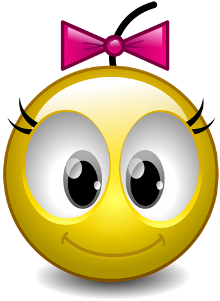 Домашнее задание.
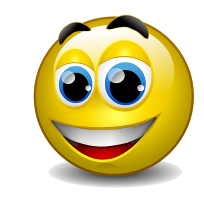 Тема №2
§§ 61-66,68
Упр11(8-10)12(1-4)Гр.№3
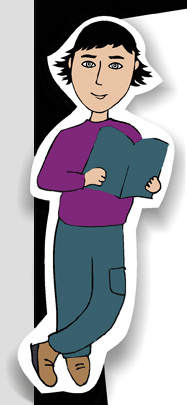 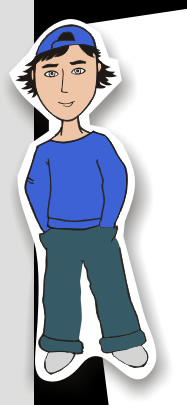 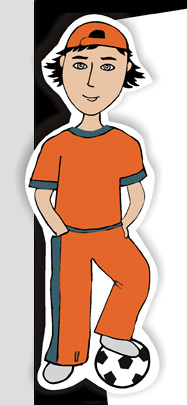 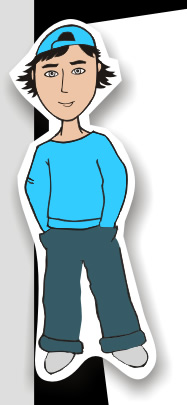 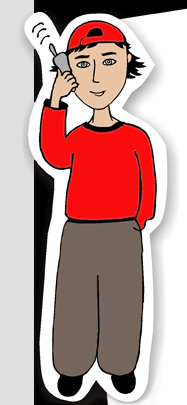 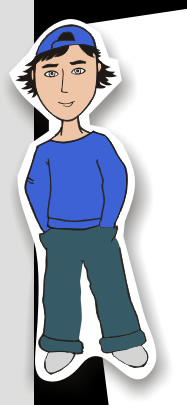 Урок - 5 (МКТ и ТД )      раздел (I)
ТЕМА: ТЕМПЕРАТУРА И ЕЕ ИЗМЕРЕНИЕ. СКОРОСТЬ ДВИЖЕНИЯ МОЛЕКУЛ.
ЦЕЛИ: Закрепить знания по теме 2.   Развивать навыки физического  рассказа.
Развивать визуальные навыки.
ЗАДАЧИ: 
ТИП УРОКА:
ВИД УРОКА:
ДЕМОНСТРАЦИИ: опыт Штерна
ХОД УРОКА:
5. Водяной паук-серебрянка строит в воде воздушный домик, перенося на лапках и брюшке пузырьки атмосферного воздуха и помещая их под купол паутины, прикрепленный концами к водным растениям. Сколько рейсов надо сделать пауку, чтобы на глубине 150 см построить домик  объемом 10 см3, если каждый раз он берет 50 мм3 воздуха под атмосферным давлением?
m1
m1
50мм3 =V1
p1V1 =      RT1
p2V2 =      RT1
M
M
P1=100000Па
p1,V1,T1, m1
p2V2
p1V1
=
h
p2=p1+gh=p1+10009,8h=
m1V2p2T1
10см3, =V2общ =NV2
Кр,ср-1,№5 Стр46
p1V1
p2V2
T1
T2
6. Объем пузырька газа, всплывающего на поверхность со дна озера, увеличился в 2 раза. Определить глубину озера. Температура воздуха на поверхности озера 27 °С, а на его дне 17 °С. Атмосферное давление нормальное.
m1
m1
p1V1 =      RT1
p2V2 =      RT2
M
M
P2=100000Па
m1V2p2T2
m=const
=
h
P1.V1.T1. m1
p1=p2+gh=p2+10009,8h=
Кр,ср-1,  №6 Стр47
8. До какой температуры надо нагреть воздух в  воздушном шаре, чтобы поднять груз 2 кг?
Ратм= 100000Па= 1 атм.
V= 10 м3,
T2= ?
m1
m2
m2=
p1V1 =      RT1
p1V1 =      RT2
M
M
FA –Р- m2g = 0  (1з-н Н)
FA = возд·g·V1
ратм=1 атм.
mгр=m1-m2
V=10м3
При нагревании из шара должен выйти воздух массой груза, т.е. 2 кг?
T1= 300К
m1=
M0g
Кр,ср-1, Стр47
F  = ma
4. Применение знаний в измененных условиях  по вопросам:
 Воздух в комнате состоит из водорода, азота, водяных паров и углекислого газа. Что у них всех одинаково: давление, температура, концентрация, скорость движения, средняя кинетическая энергия?
 В первом сосуде водород. Во втором кислород. Сравните давления в этих сосудах, если концентрации и температуры в них одинаковы. 
 Какие уравнения являются основным уравнением МКТ газов?
1) p=1/3nmv2    2) p=nkT       3) p=2/3nEk
5. Применение знаний темы для решения задач 
Упр. 11 (8,9,10)  стр.167
T = t0 +273
pV = R T
p = nkT
p = 1/3nm1v2